Pseudodeterministic  Constructions in Subexponential Time
Igor  Carboni  Oliveira
University of Oxford
(Joint work with Rahul  Santhanam)
October 19th  - Algorithms and Complexity Theory Seminar  (Oxford)
1
Plan of the Talk
Part I.

    - Motivation, background, description and discussion of our results.

       (Mostly focused on prime numbers,  but results are more general.)
Part II.

    - Main ingredients and ideas used in the proof of main result.
2
Motivational Problem
Generating prime numbers:
Input: 	  N  (in unary).
Output: 	  A fixed N-bit prime pN.

Can we solve this problem deterministically in time poly(N)?
3
A Simple Algorithm
Enumerate N-bit integers in sequence, testing each one for primality using the AKS Algorithm.

Strong number-theoretic conjectures imply this algorithm halts in poly(N) time, but they seem beyond the power of current techniques.

Best provable guarantee on running time for this algorithm is 
	20.525 N,  due to [BHP2001].
4
Attempts at Improvements
Best known algorithm is due to [LO87]. 

It proceeds via approximate computation of the zeta function, and has running time guarantee 2N/2+o(N).

The Polymath 4 Project (2009) attempted to improve the state of the art, but succeeded only in giving conditional improvements [TCH12].
5
A Relaxed Requirement
Fast deterministic algorithms seem to be hard to design and analyse, but perhaps randomness could help us?

Obvious randomized algorithm: 
	Generate N-bit integer X at random. 
	Test for primality, outputting X if the test succeeds. 
      (By the Prime Number Theorem, probability of success is Ω(1/N).)

Problem: This doesn’t generate a fixed prime! Output depends on the randomness of the algorithm.
6
It is not so clear how to obtain a fast deterministic algorithm.

On the other hand, randomized generation is easy, but does not produce a fixed prime number.
Is there an intermediate notion that could perhaps be useful?
7
Deterministic, Randomized
Fix a property Q, such as Primes. 
	Given N (in unary), 
	Find an element/string yN  in Q such that |yN| = N.
1N
1N
Computation paths  of  the Algorithm
y4
yN = f(1N)
y1
y2
y3
y1
⊥
…
⊥
Randomized
(w.h.p., output in Q)
Deterministic
(output in Q)
8
Pseudodeterministic
Pseudodeterministic Algorithm:
	A canonical solution is output with high probability.
1N
1N
1N
y2
…
⊥
f(1N)
⊥
f(1N)
f(1N)
f(1N)
y4
yN = f(1N)
y1
y2
y3
y1
⊥
…
⊥
Pseudodeterministic
(w.h.p., fixed output in Q)
Deterministic
(output in Q)
Randomized
(w.h.p., output in Q)
9
Pseudodeterministic Algorithms
By standard amplification, we can assume the canonical solution is output with probability at least 1 – exp(-N).
Viewed as a black-box, the output of the algorithm is deterministic to any computationally bounded observer.
Pseudodeterminism comes in two flavours: 
Bounded-error  and  Zero-error  Algorithms.
10
Bounded-error  vs.  Zero-error
1N
1N
f(1N)
…
y2
⊥
f(1N)
⊥
f(1N)
f(1N)
f(1N)
…
⊥
f(1N)
⊥
f(1N)
f(1N)
f(1N)
Zero-error
(w.h.p., fixed output in Q)
Bounded-error
(w.h.p., fixed output in Q)
Fixed output f(1N) w.h.p., 
but there could be other 
outputs in Q.
Fixed output f(1N) w.h.p.,
and this is the only non-⊥ output
11
Zero-error Algorithm is executed on different machines
and/or  using different sources of randomness:
The same N-bit prime number is generated.
12
Literature on pseudodeterminism
Pseudodeterminism was first defined and studied in:

Eran Gat and Shafi Goldwasser  [GG11]:
   “Probabilistic search algorithms with unique answers and their cryptographic applications”.

Further investigated in [GGR13], [GG15], [Gro15], [GGH17], [Hol17], [OS17].

Some of these works developed algorithms for specific problems such as finding a bipartite matching (in parallel), a non-zero of a polynomial, etc.
13
Questions
Gat-Goldwasser (2011): 

Is there an efficient pseudodeterministic algorithm 
for generating prime numbers?
More generally,

Is it the case that the generation problem 
for every  easy and dense property Q can be solved pseudodeterministically  in  polynomial time?
14
Main Results
Theorem 1. There is a zero-error  pseudodeterministic construction 
of primes running in  sub-exponential time  2No(1)  that succeeds for
infinitely many values of  N.
Remark.  On the input lengths where the algorithm fails, it always outputs the error symbol  “⊥”.
Input length:
N-2	N-1	N	N+1	N+2	N+3     …
Algorithm outputs w.h.p:
⊥ 	    ⊥ 	  pN	     ⊥	  pN+2	    ⊥
15
Caveats in Theorem 1
Constructions are sub-exponential time rather than polynomial time.

Algorithm is not guaranteed to work for all input lengths N.

Non-constructivity:  We know that an algorithm exists with the parameters given by Theorem 1, but we don’t know what it is!
16
Strength  of  Theorem 1.   Particular case of a much more general result:
Definition.  We say that a property Q contained in {0,1}* is γ(n)-dense if 
|Q ∩ {0,1}n| > γ(n)2n   for all large enough n.
Theorem 2.  For every constant  c > 0, at least one of the following holds:
(1)  ∃ deterministic 2no(1)  time construction of a “hitting set” family {Hn} with 
Hn ⊂ {0,1}n   s.t.  ∀ (1/nc)-dense property Q in DTIME[nc] and for infinitely 
many values of n, Q ∩ Hn is non-empty.
(II) ∃ zero-error pseudodet. poly-time construction of a family {H’n}  s.t. 
∀  (1/nc)-dense property Q in DTIME[nc] and for every large enough n, Q ∩ H’n 
is non-empty.
17
“SPARSE”  vs.  “PSEUDO”
Theorem 2 unconditionally establishes that we live in (at least) one of the following computational worlds:
SPARSE.  The generation problem for easy and dense properties can be solved deterministically in sub-exponential time by an algorithm that succeeds infinitely often.
PSEUDO.  Any generation problem of this form can be solved pseudo-deterministically in polynomial time and on every input length.
[ The non-constructivity in Theorem 1 (Primes) comes from 
not knowing in which of the two worlds we live! ]
18
Example:   f-incompressible strings
Let   f : {0,1}* → {0,1}*  be an arbitrary  injective  polynomial time  function.
Informally,  f  can be viewed as a “compression scheme”.
Def. We say that an n-bit string w  is  f-incompressible  if   |f(w)| >  (1- ε)n.
Problem.   Given 1n, output a canonical   f-incompressible  string  w  of length  n.
zero-error polynomial time, everywhere
det. sub-exponential time, infinitely often
SPARSE
PSEUDO
19
Analogy with the Axiom of Choice
A collection  X  of non-empty sets admits a choice function:
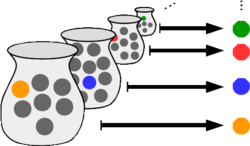 f :  X →  U X   such that  
f(A)  is in A,  for each set A in X.
(Picture from Wikipedia)
Roughly speaking,  Theorem 2  can be seen as a 
	weaker analogue of the Axiom of Choice in Complexity Theory:
It  provides  canonical choices  for properties Q = {Qn}  that are both easy and dense.
20
Explicitness  and  bounded gaps
Theorem 3:  For each ε > 0, there is k > 0 such that there is an explicit 
bounded-error pseudodeterministic construction of primes running in time
O(2Nε)  that  succeeds for at least one N in any poly-sized interval  [M, Mk]  of
input lengths.
Partially addresses non-constructivity and infinitely often guarantee. 
However, algorithm is no longer zero-error.
21
End of Part I.
Next:   Sketch of the proof of the Main Result.
(in the context of generating primes)
Questions?
22
Theorem 1. There is a zero-error  pseudodeterministic construction 
of primes running in  sub-exponential time  2No(1)  that succeeds for
infinitely many values of  N.
Proof explores theory of pseudorandomness developed in a sequence of works over the last 30+ years.
A major difficulty is that the main results in this area are conditional. 
	
(if some explicit function is sufficiently hard, then …)
However, Theorem 1 is an unconditional result!
Aeasy
We use a win-win-win analysis:
Ahard
Asuper
(3 variations of the hardness vs. randomness paradigm)
23
Pseudorandom Generators (PRG)
Definition. Fix a class C of  boolean functions  f:{0,1}n to {0,1}.
A function G: {0,1}s → {0,1}n   ε-fools  C  if  for every function  f   in  C:

		|    Pr[ f(z) = 1 ]   -   Pr[ f(x) = 1 ]    |  <  ε.



In other words, for functions in C, the output of G is  essentially indistinguishable from a truly random input. 

  We say that  s  is the seed length  of G.
  G  is said to be  quick/efficient  if it can be computed in time poly(n, 2s).
z = G(y)
x
n random bits
s random bits
24
24
A trivial example
Let C be the class  {0, 1, x1, …, xn, NOT x1, …, NOT xn}   viewed as 
functions  from  {0,1}n  to  {0,1}  (i.e., “depth-0 circuits”).

Then G: {0,1}1 → {0,1}n  given by  G(0) = 0n   and  G(1) = 1n 
completely fools  C.

But G  does not fool the function   x1  xor  x2.
25
25
Finding primes using a PRG
Proposition.  Assume Primes is computable in a class C = {Cn} of functions, 
and that {Gn}  is a quick PRG that (1/n2)-fools functions in Cn, where  each 
Gn: {0,1}s(n) → {0,1}n.

Then we can deterministically generate an n-bit prime in time  poly(n, 2s).

Ideally, we would like to have seed length  s = O(log n).  
For Theorem 1,   s < nδ  for every δ > 0  is sufficient.
26
26
Finding primes using a PRG (cont.)
Idea:
Output G(Us) approx. acceptance
probability to error < 1/n2:
{0,1}n
Some string       in G(Us) 
must hit the set  Primesn.
G(Us)
Primesn
seed length s
(Otherwise, difference between probabilities violates correctness. )
Density approx. 1/n  (Prime Number Theorem)
27
Unconditional  PRGs
PRGs  with good parameters are known only for very restricted classes.
		
		Example:  Circuits of size M and depth d can be ε-fooled by a quick PRG 
		G: {0,1}s → {0,1}n  of  seed  length  s = (log (M/ε))d + 5  [TX12].

Primes provably requires depth-d circuits of exponential size  [ASS01].

PRG constructions for polynomial size circuits of depth O(log n) are not known.

Primes is in P  [AKS02],  hence computable by (unrestricted) polynomial size circuits.
28
28
The Impagliazzo-Wigderson PRG
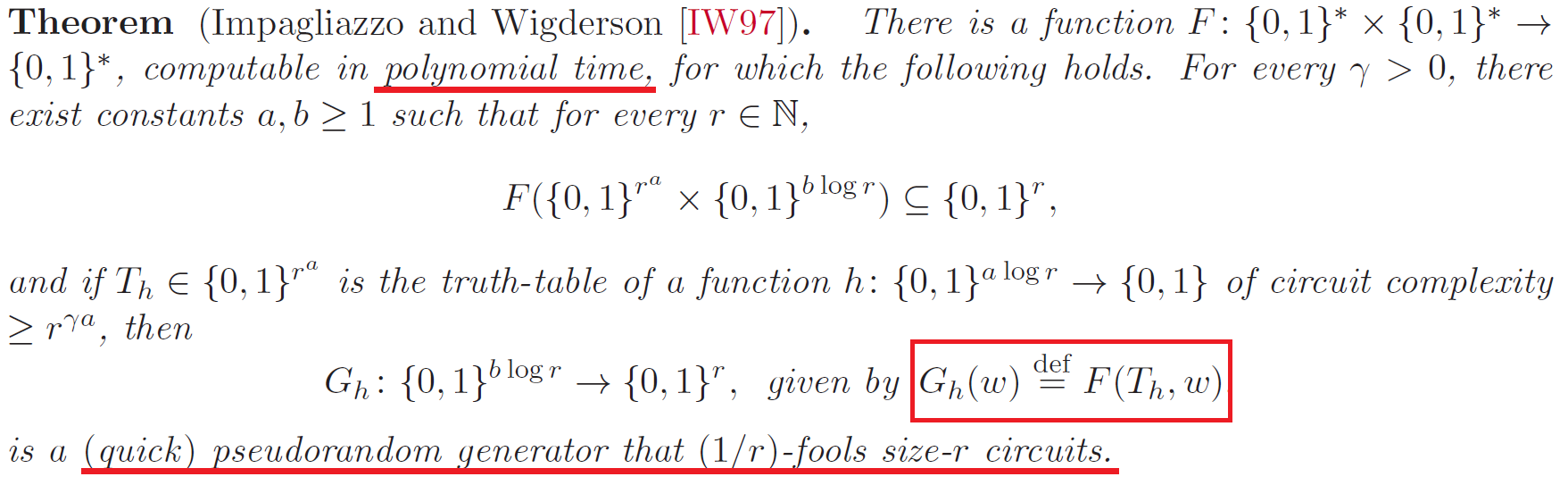 !
We currently don’t know how to efficiently generate the truth-table, which is equivalent to showing that E requires circuits of size 2ɣn, for a fixed ɣ > 0.
29
29
The Easy Witness Method [Kab01]
Algorithm Aeasy.
Input:  1N
det. time 
< exp(N2ɣ)
1. Generate all truth-tables Tf  obtained from a boolean function 
f: {0,1}log N → {0,1}  computable by Boolean circuits of size at most Nɣ. 

2. Let pN be the first string Tf  that encodes an N-bit prime number.

3. Output pN if such a truth-table exists,  otherwise output  “fail”.
poly-time 
[AKS02]
“Aeasy  searches for a prime that admits a succinct encoding.”
30
30
Analysis of Aeasy
Lemma. If  Aeasy  fails on every large enough input length, then  
BPP  is contained in  ZPP.
Sketch.   If Aeasy  fails on inputs of length n, then every n-bit prime encodes a truth-table of exponential circuit complexity when n is a power of 2.

A hard truth-table can be randomly guessed, checked, and used for derandomization in the  [IW97]  generator.

The simulation is zero-error:  we only proceed when a prime number is found. By the Prime Number Theorem, we find one in expected polynomial time.
31
31
Why is a BPP collapse not enough?
Even  BPP = P  is hard to exploit in the context of generating primes.
          This is a collapse between decision problems. 
           Prime generation is a search problem.
           Standard search-to-decision reduction does not work.
Collapse from previous slide obtained using hard truth-tables and PRGs.   
Still insufficient:
          Distinct truth-tables give correct derandomization for decision problems.
           But with different sets of pseudorandom strings:             
           		No guarantee that the same prime number is generated.
!
32
32
The Trevisan-Vadhan PRG  [TV07]
This is a PRG that crucially exploits  uniform computations.

It requires  oracle access  to a special  PSPACE-complete  language  L*.
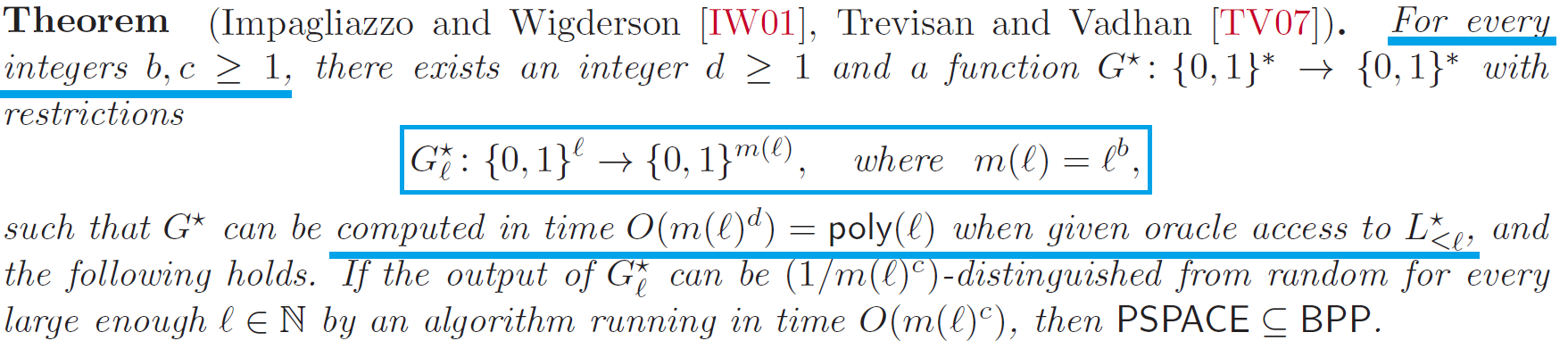 33
33
The Algorithm Ahard
No need to have oracle access to L*, 
and Ahard  runs in det. time < exp(N100ε).
Algorithm Ahard. 
Input:  1N
1. Let L* be the PSPACE complete language used in the [TV07] PRG. 

2. We instantiate [TV07] on L* over inputs of length Nε, with a large enough polynomial stretch (N bits) and against algorithms running in time O(N20). 

3. Let LN be the list of strings produced by the generator.  

	Output the first prime pN in LN if it exists,  otherwise output  “fail”.
Enough for AKS Algorithm
34
34
A useful complexity collapse
Lemma. If  Ahard  fails on every large enough input length, then  PSPACE  is 
contained in  BPP.
Proof.   If Ahard  fails on all large input lengths, the AKS Algorithm is a polynomial time distinguisher for the [TV07] PRG.  By their main result, PSPACE = BPP.
Therefore, if both Ahard  and Aeasy  fail on all large input lengths:

PSPACE  =  BPP  =  ZPP.
35
35
Asuper:  More hardness vs. randomness
We can assume that  PSPACE  is contained in  ZPP.
Algorithm Asuper. 
Input:  1N
1. Compute in polynomial space the lexicographic first truth-table TN of size Na that requires circuits of size Na/2. This is a function over  a log N  input bits, for a large enough constant a.

2. We instantiate the [IW97] PRG using TN to produce N pseudorandom bits that (1/N20)-fools circuits of size N20.  The seed length is  b log N, for some constant b.
3. Unconditionally,  some prime pN appears in the list of pseudorandom strings, and we output the first such prime.
36
36
Summary  of  the  argument
Aeasy:  deterministic, sub-exponential time.
	Lemma. If it does not succeed infinitely often,  BPP = ZPP.
	Main technique:  Easy witness method  [Kab01]   and   [IW97] PRG.

	Ahard: deterministic, sub-exponential time.
		 Lemma. If it does not succeed infinitely often,  PSPACE = BPP.
		 Main technique:  PRGs for uniform polynomial time [TV07].

		Asuper: zero-error randomized, polynomial time.
			 Lemma. If Aeasy and Ahard fail,  Asuper  succeeds on every input length.
	 		Main technique:  Complexity collapses  and   [IW97] PRG.
37
37
37
Comments
Example of unconditional algorithm for a natural problem obtained from conditional derandomization results.

Essentially the same argument establishes Theorem 2 
(unconditional  hitting  sets giving rise to the SPARSE and PSEUDO worlds).

To prove Theorem 3  (explicit algorithm with bounded gaps), 
we need a more careful control over the previous arguments, and to
apply the hardness vs. randomness paradigm in a non-black-box way.
38
38
Comments  (cont.)
Unfolding the constructions, final algorithm requires ideas from learning theory, error-correcting codes, IP = PSPACE (arithmetization), hardness vs. randomness, compression of truth-tables, etc.

As mentioned before, argument works for any  easy  and  dense property.

Perhaps by tailoring these techniques to the problem of prime generation, one can obtain stronger results. (We have used only the Prime Number Theorem  and  the AKS Algorithm.)
39
39
Problems and Future Directions
Give a more natural construction for Primes. 

Infinitely often deterministic generation of an n-bit prime in time 2o(n)?

Improve our parameters  (quasi-poly running time?, gaps between primes),  and investigate limitations of our techniques. 

Understand pseudodeterminism in other settings such as: 
		parallel computation,  learning algorithms, 	
		approximate counting problems.
40